Из опыта 
работы учителя начальных классов.
Психологическое сопровождение введения ФГОС в начальной школе.
ФГОС
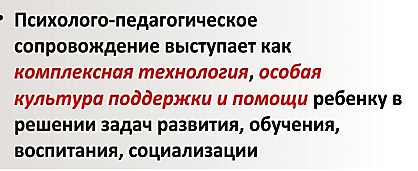 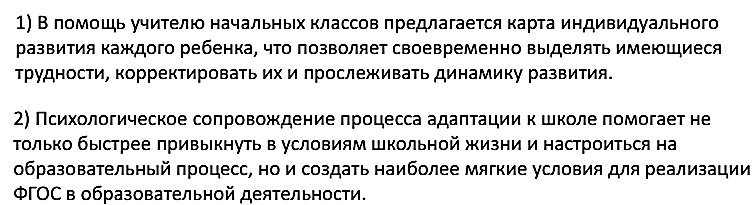 Знания о личностных особенностях обучающихся, таких как типы темперамента, ПСИХИЧЕСКИХ ПРОЦЕССОВ(восприятия, внимания и памяти),  репрезентативных систем, могут оказать неоценимую помощь учителю при реализации ФГОС НОО. Учитель, владеющий этими знаниями и умеющий их применять в учебно-воспитательном процессе, получает колоссальные возможности по созданию благоприятных условий для формирования различных универсальных учебных действий. Понимание личности ребенка, умение признать и принять его индивидуальные особенности, способствует созданию той комфортной образовательной среды, в которой происходит развитие личности обучающегося, где он познает и осваивает окружающий мир, овладевает основами умения учиться.
Учитель, реализующий ФГОС второго поколения, находится в теснейшем контакте со своими учениками. Это проведение уроков, воспитательная работа, внеурочная деятельность, а также в тандеме с педагогом-психологом создание и по мере необходимости коррекция индивидуальных траекторий развития обучающихся. Учитывая, особенности психологического сопровождения ФГОС НОО можно предположить, что знания о личностных особенностях учеников помогут педагогу эффективно создавать образовательные маршруты, вносить в них необходимые коррективы, а систематическое применение особенностей типов темперамента и репрезентативных систем в учебно-воспитательном процессе будет обеспечивать положительную динамику учебной деятельности обучающихся.
ТЕМПЕРАМЕНТ ВАШЕГО РЕБЕНКА
1. Как ваш ребенок поступает в ситуациях, требующих быстрых и решительных решений?
Его мгновенно охватывает азарт.
Действует быстро и энергично.
Ведет себя спокойно и сосредоточенно.
Действует нерешительно, с робостью.
2. Какова типичная реакция малыша на замечания родителей или воспитателя?
Клянется, что это было в последний раз, но вскоре опять совершает аналогичный поступок.
Злится, возмущается и поступает по-своему.
Спокойно признает свою вину.
Обижается, плачет.
3. Какой линии поведения ребенок придерживается в споре со сверстниками?
Активно отстаивает свою позицию, но при этом учитывает и чужие мнения.
Горячится, раздражается, никого не желает слушать.
Говорит уверенно, но без лишних эмоций.
Ведет себя крайне нерешительно.
4. Как ваш ребенок ведет себя, оказавшись в незнакомой обстановке (например, у врача)?
Быстро приспосабливается к новым обстоятельствам, ведет себя оживленно, проявляет интерес.
Легко возбуждается, иногда нервничает.
Спокойно присматривается к непривычной обстановке.
Робеет, стесняется.
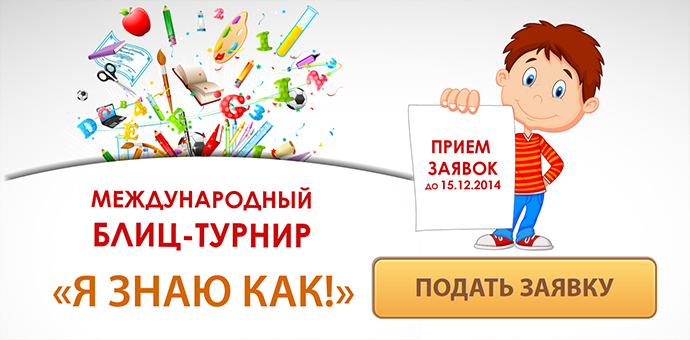 Приемы, способы, формы организации работы в соответствии с особенностями темперамента
Учебно-воспитательная работа с сангвиниками
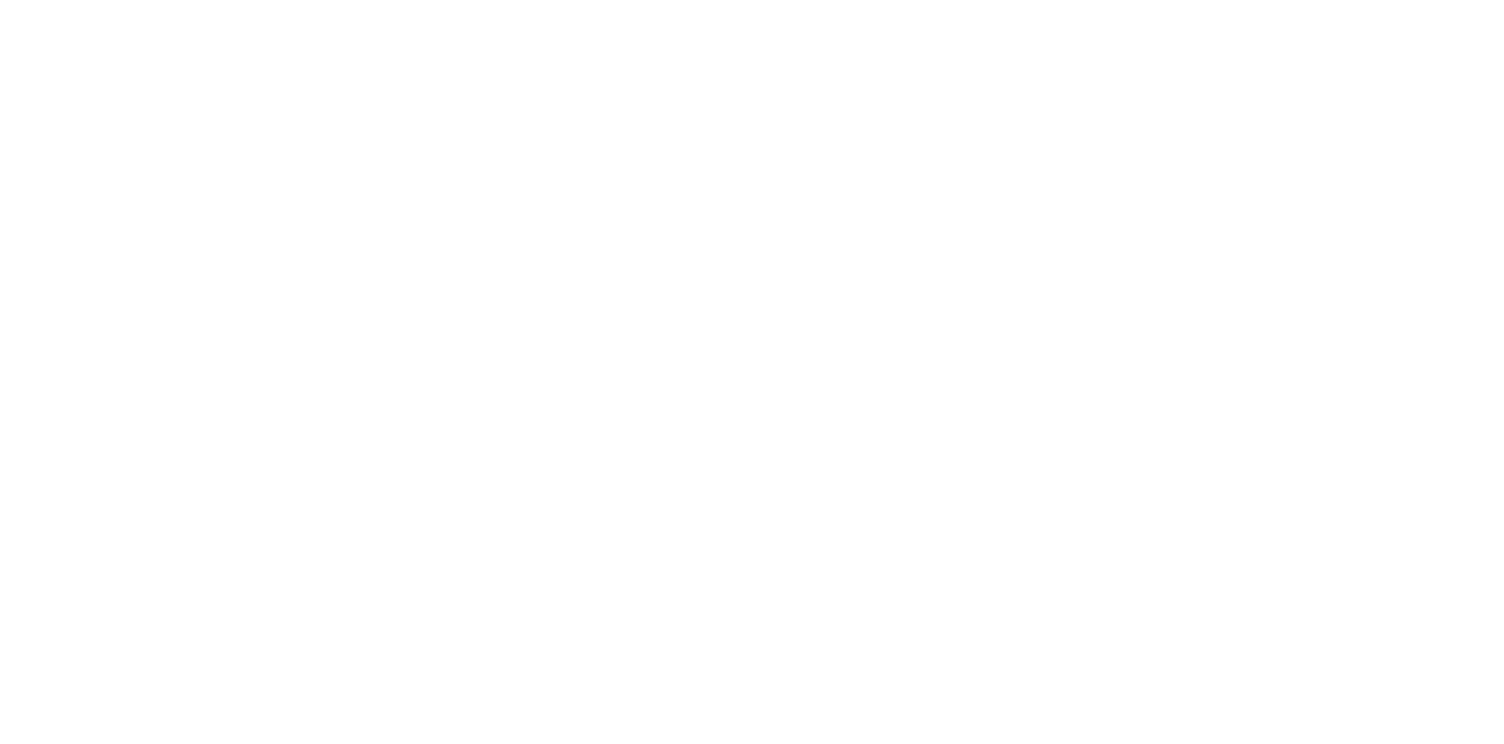 Помни!
Учебно-воспитательная работа с холериками
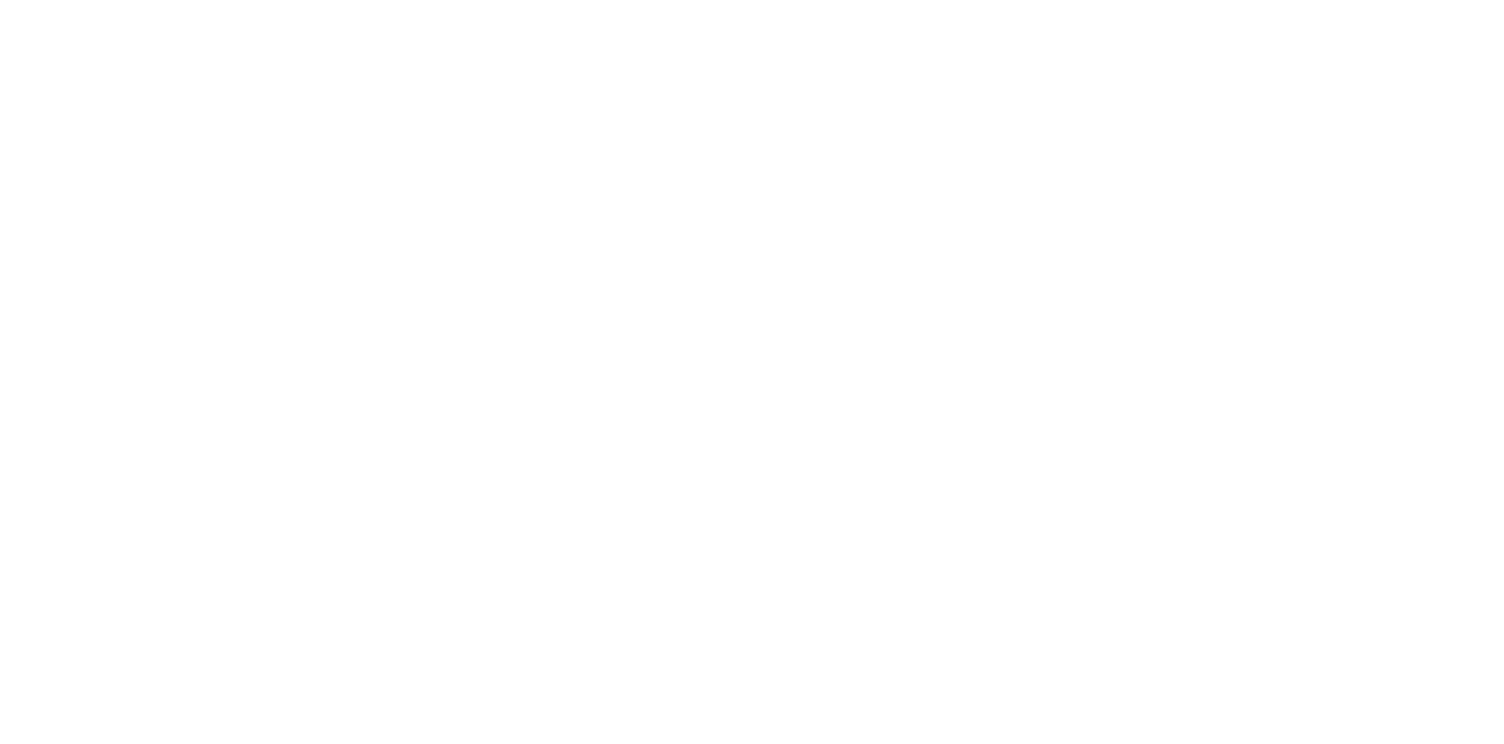 Помни!
Применять приемы быстрого вовлечения в работу, привлекать к раздаче тетрадей;
проблемно излагать материал, так как на первом месте значимость и полезность получаемых знаний; 
обязательно отвечать на возникающие вопросы в процессе объяснения материала;
нуждается в частом повторении материала;
соблюдать уравновешенность в общении, не делать резких замечаний;
фронтальный опрос, так как часто не хватает выдержки в преодолении трудностей при выполнении самостоятельных работ.
Учебно-воспитательная работа с флегматиком
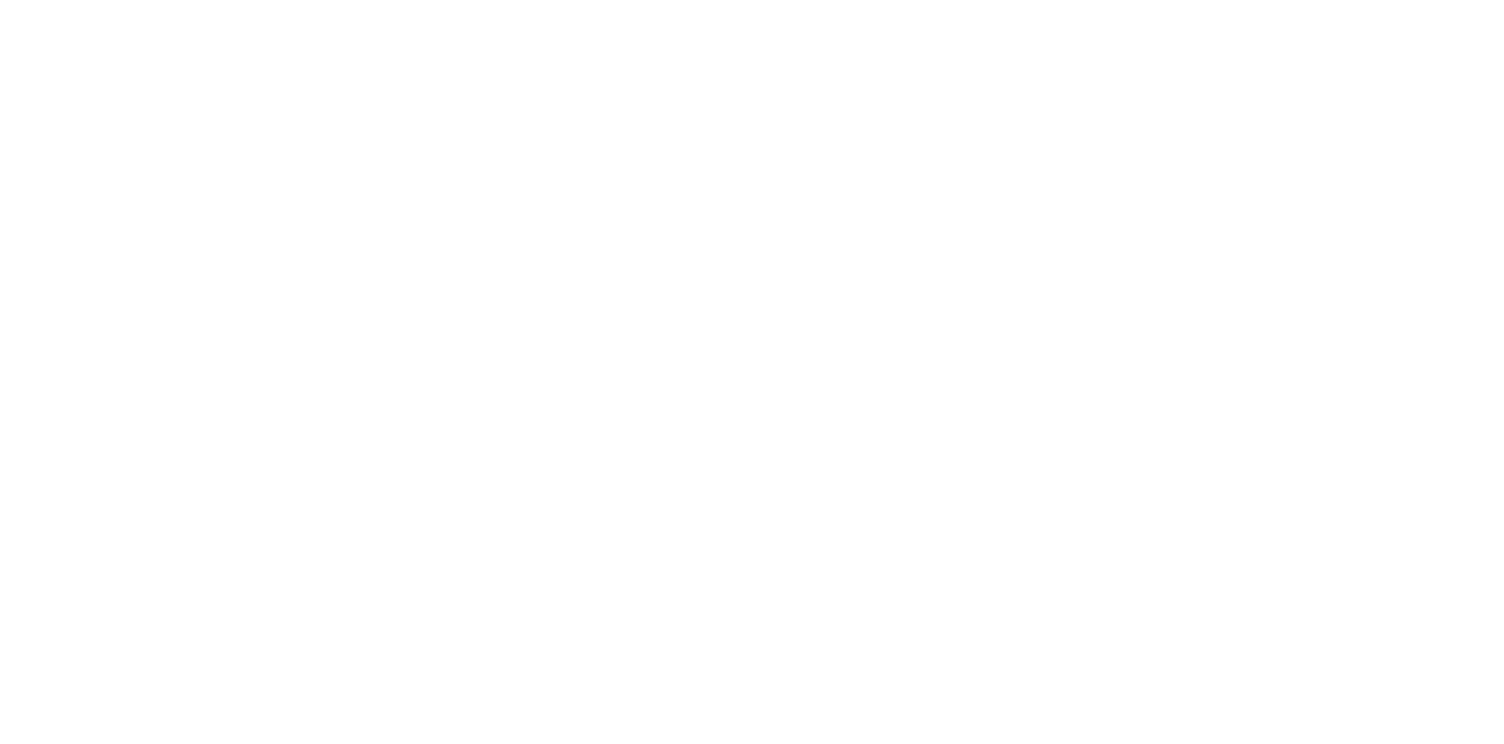 Помни!
мотивировать, так как для его нервной системы характерна инертность; 
давать  время на обдумывание и подготовку, их активность возрастает постепенно;
наилучший вид контроля – самостоятельная индивидуальная письменная работа;
таким детям целесообразно давать задания на длительный период времени (проекты, доклады, творческие сочинения и т.д.)
Учебно-воспитательная работа с меланхоликом
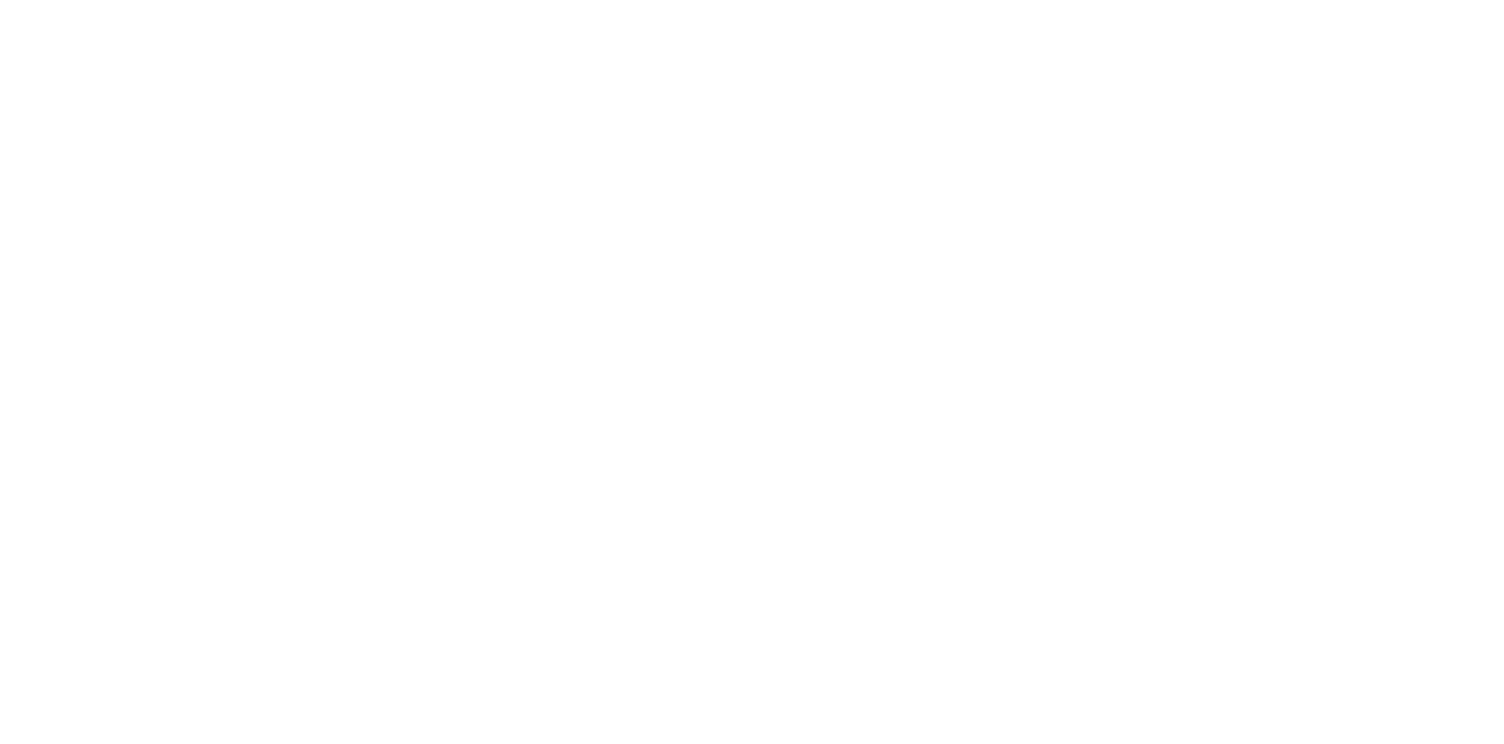 Помни!
поддерживать в ребенке чувство уверенности;
полезно использовать алгоритмы изучения темы, решения задач, работа по плану;
проводить опрос в письменной форме и давать достаточно времени на проверку написанного;
необходимо осторожно оценивать неудачи ребенка-меланхолика.  В тоне замечаний детям меланхоликам должна быть мягкость и  предупредительность.
Диагностика
внимания
Задание «Исправь ошибки»
(устойчивость)
Инструкция: За 5 минут необходимо найти и подчеркнуть все ошибки
Вариант 2 

Настоле лежала книга об искустве.
Школьники встали рано смотреть расцвет.
Ядовитая змея предупредительно шыпела.
В ответ я махнул ему головой.
Летом на деревьях набухали почки.
Мальчик быстро вскочил на ноги.
Ребята шумно купались в реке.
Ученики определяли растаяние между городами.
В диктанте было зделано много ошибок.
2 ошибки
3 ошибки
2 ошибки
1 ошибка
1 ошибка
0
1 ошибка
1 ошибка
1 ошибка
Всего 12 ошибок
Задание «Исправь ошибки»
(устойчивость)
Обработка результатов

1. Число правильно найденных ошибок  = А
2. Число неправильно найденных ошибок = В
3. Устойчивость внимания = А – В
                                                        12
Если УВ близко к 1 – уровень УВ – достаточно высок
Если УВ ниже  0,5 – внимание очень неустойчиво
Диагностика
восприятия
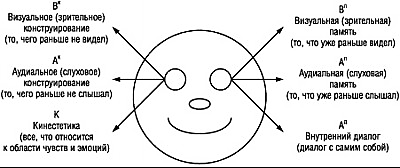 1. Если взгляд направлен наверх, то это говорит о формировании зрительных образов, рисовании картинки – визуал.2. Если взгляд направлен вниз, то это означает, что человек пытается прислушаться к своим чувствам и ощущениям – кинестетик.3. Если взгляд направлен прямо, либо влево или вправо, без смещений вверх-вниз (как бы в сторону ушей), то это говорит о формировании звуковых образов – аудиал.
Выводы:
следует признать необходимость педагогических ДИАГНОСТИК, полученных медицинских, психологических данных, что требует выстраивания  индивидуальных планов развития каждого ребенка;
не менее важна преемственность вертикальная, предполагающая сопровождение детей на всех этапах становления и развития от детского сада до старшей школы.
Спасибо!